The Medium Resolution Spectrometer
(IFS with MIRI)
Alvaro Labiano
on behalf of the MRS team
1
[Speaker Notes: Huge team of experts]
JWST Observing Modes
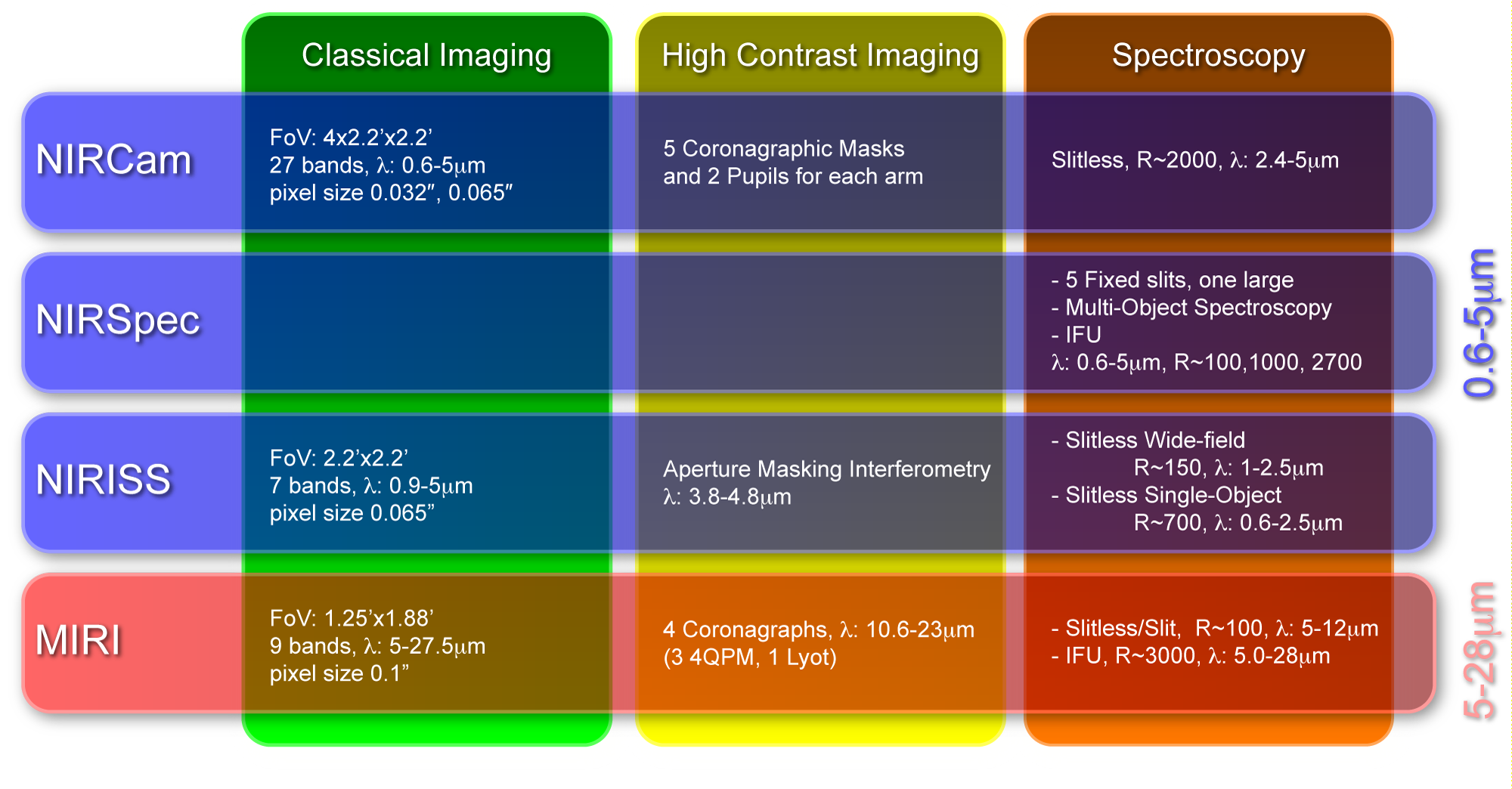 2
Spectrometer Pre-Optics (SPO)
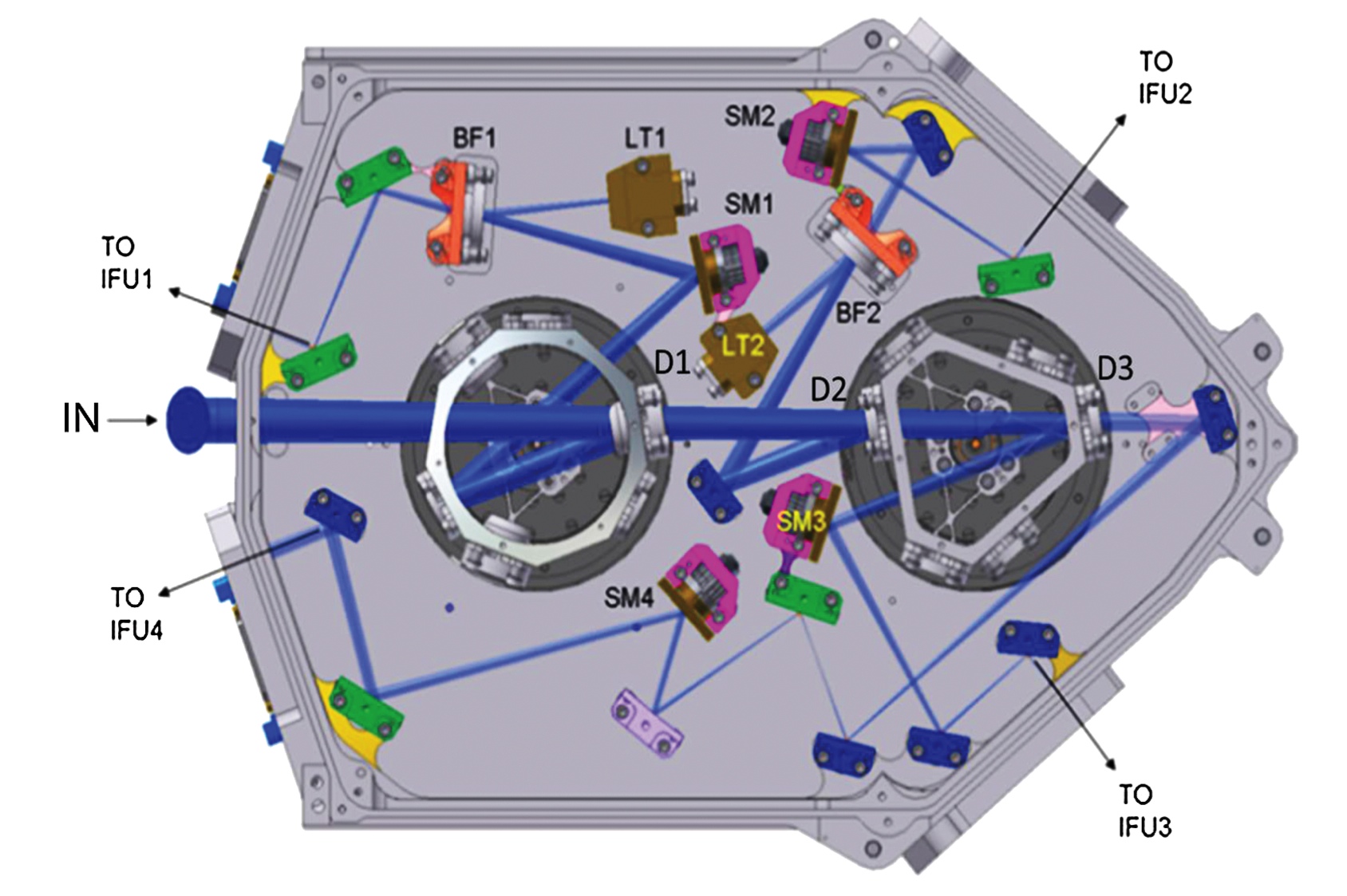 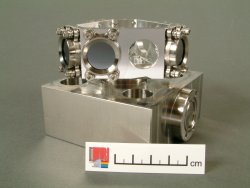 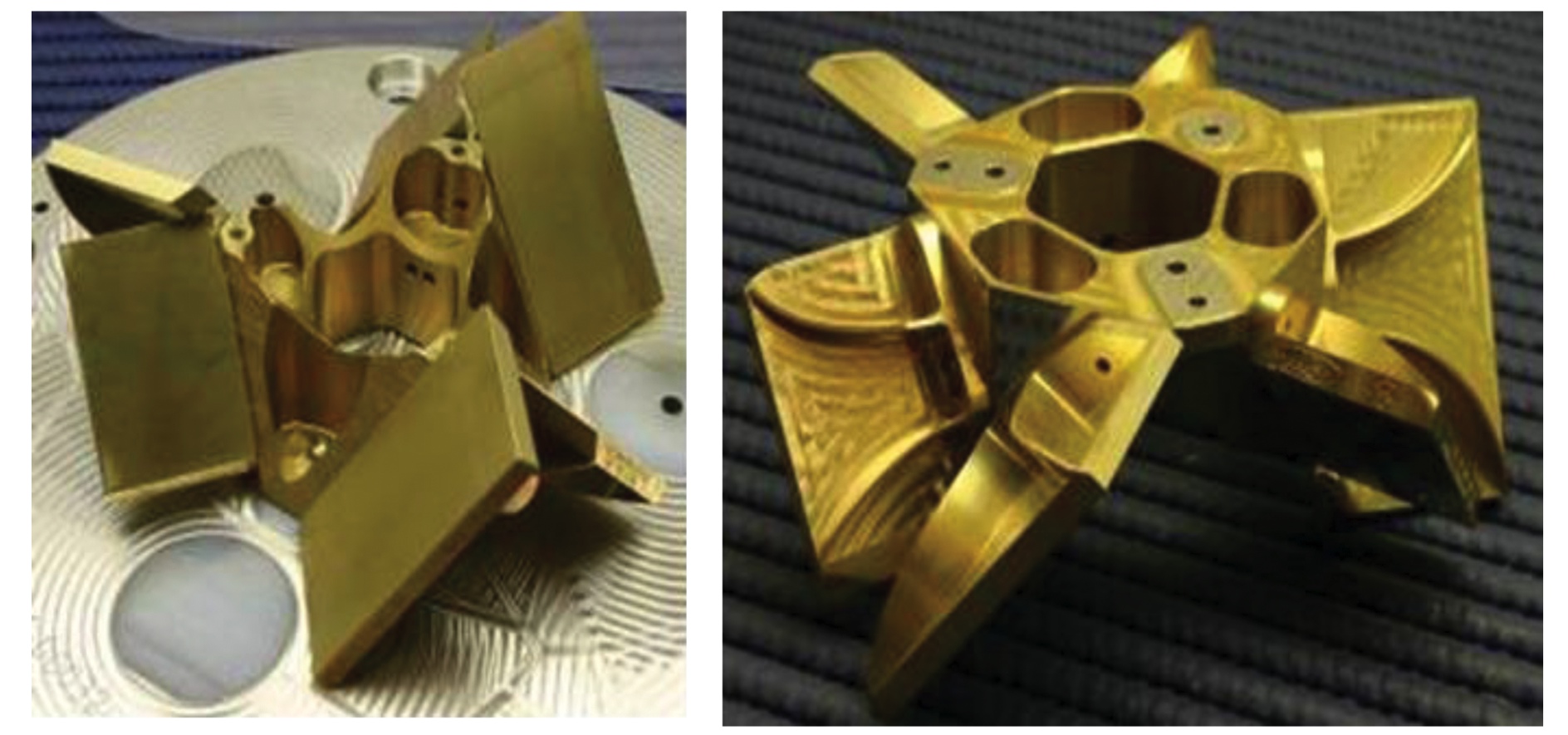 LT: light trap
BF: blocking filter
Ch. 1: Wheel 1
Ch. 2 & 3: Wheel 1+2
Ch. 4: “Clear”
3
[Speaker Notes: Dichroics on 2 dichroic wheel assemblies
Wells+15]
MRS - “slicer IFU”
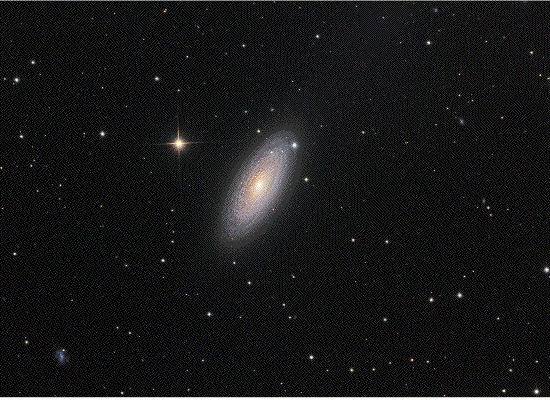 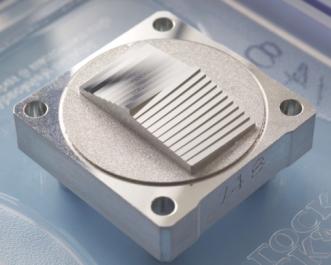 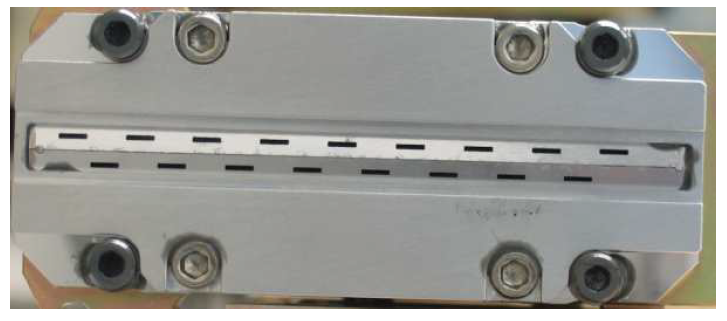 4
MRS Parameters
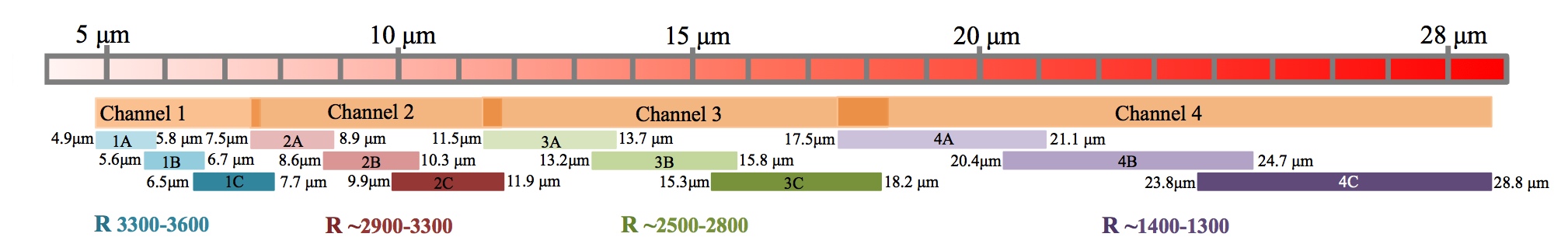 IFUSHORT
IFULONG
5
[Speaker Notes: Updating lam & resol with test data.
Will be refined on orbit]
Full wavelength coverage – 3 observations!
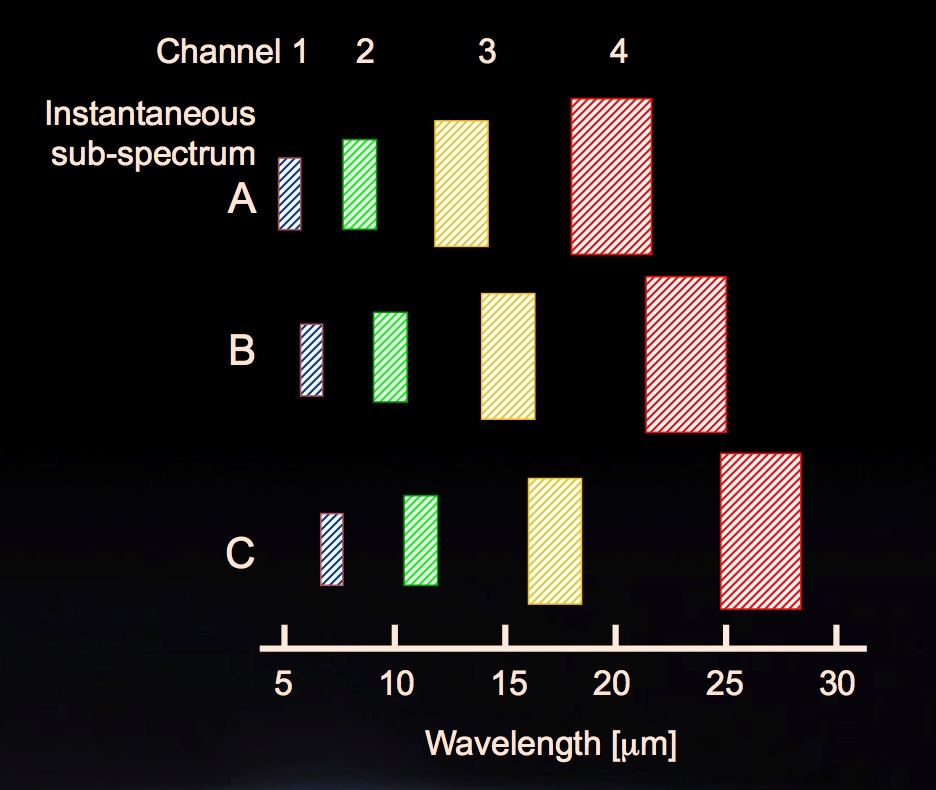 Obs #1
Obs #2
Obs #3
Dichroic grating wheels select bands of all channels simultaneously
6
MRS FoV
All channels have concentric fields of view
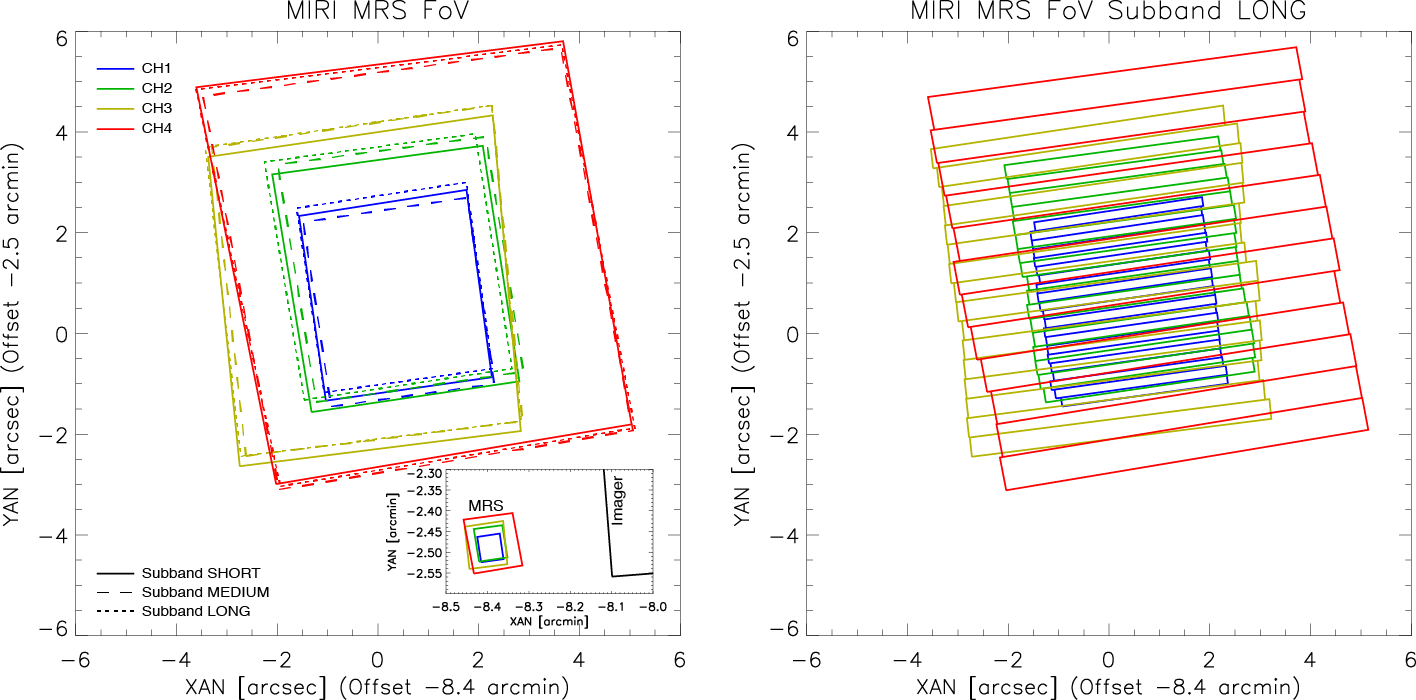 7
[Speaker Notes: FoVs, diff slice widths (PASP)]
MRS spectrum of a extended source
Channel 1 & 2
Channel 4 & 3
10.2
20.5
13.3
6.7
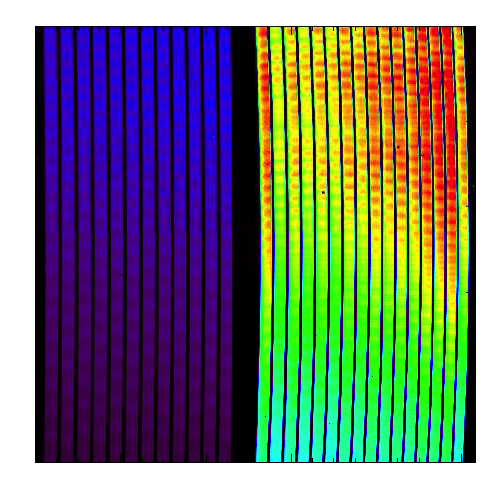 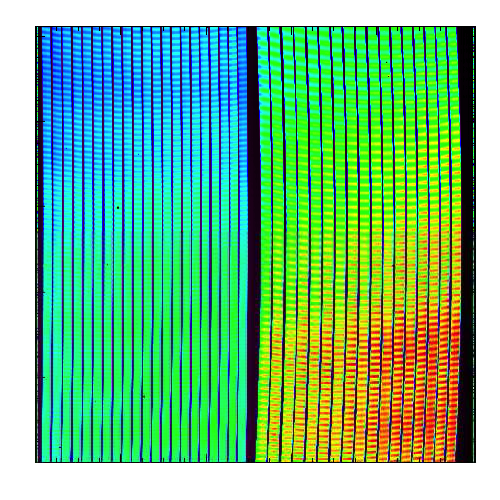 l/mm
24.5
15.7
5.6
8.6
IFUSHORT
IFULONG
8
[Speaker Notes: 1B, 2B, 3B, 4B                  Ch 4 lower sensitivity          
Non trivial distortions,]
MRS cube reconstruction “cube build”
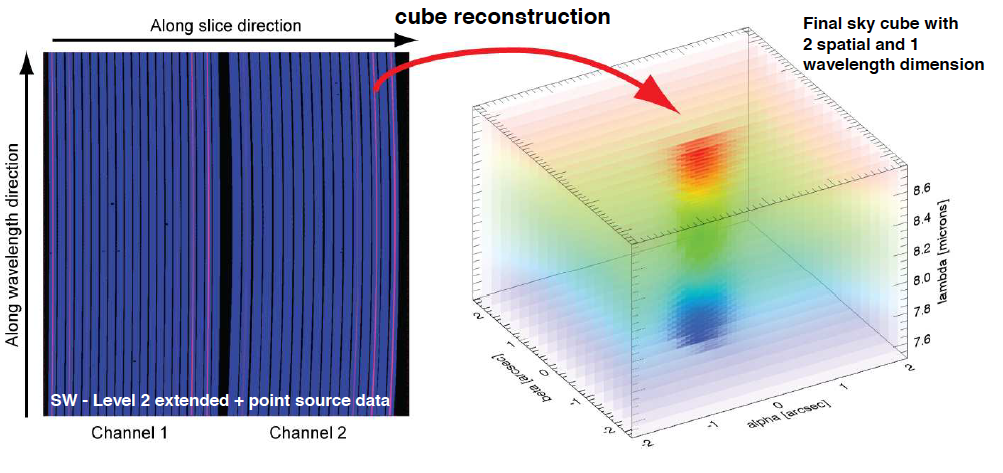 9
MRS cube reconstruction “cube build”
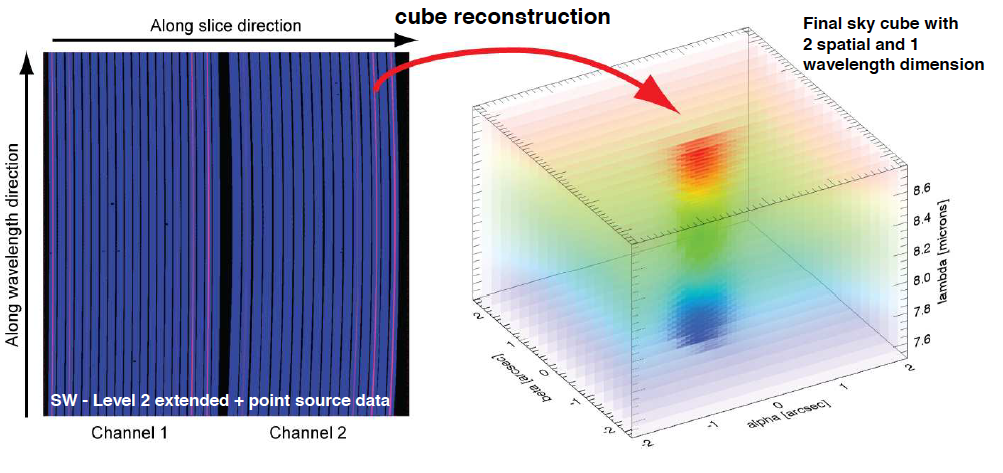 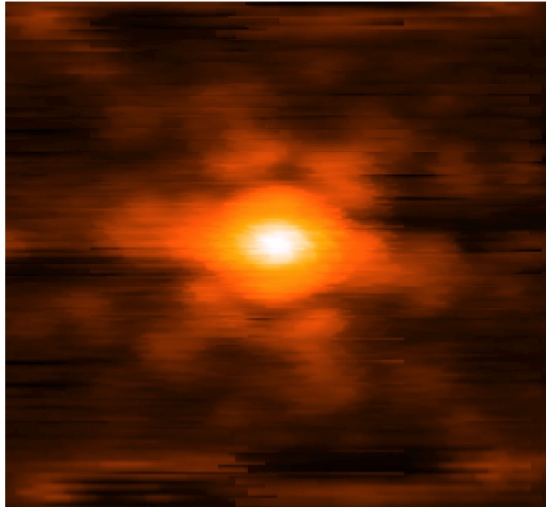 [CV2 data]
10
MRS Baseline Pipeline
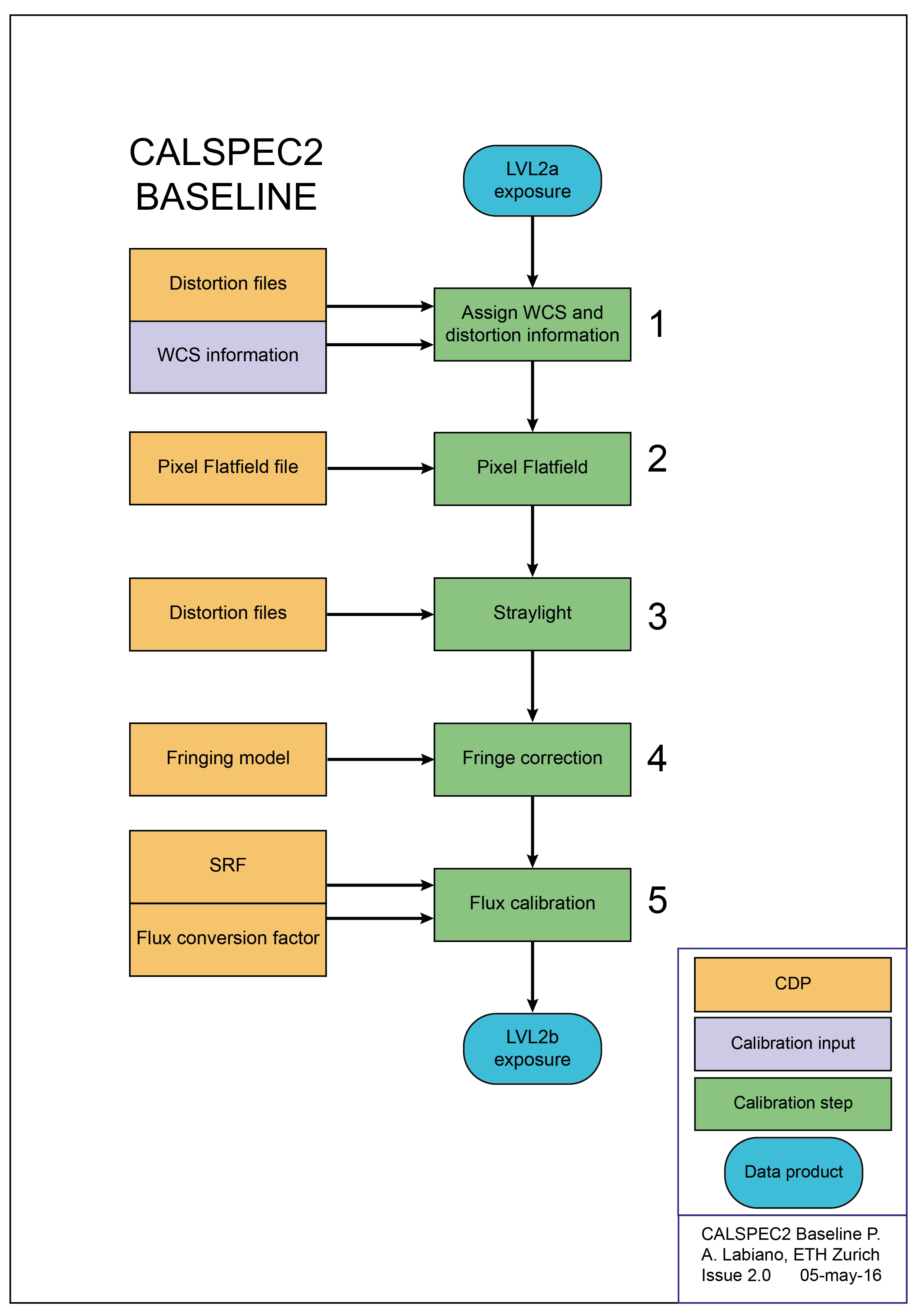 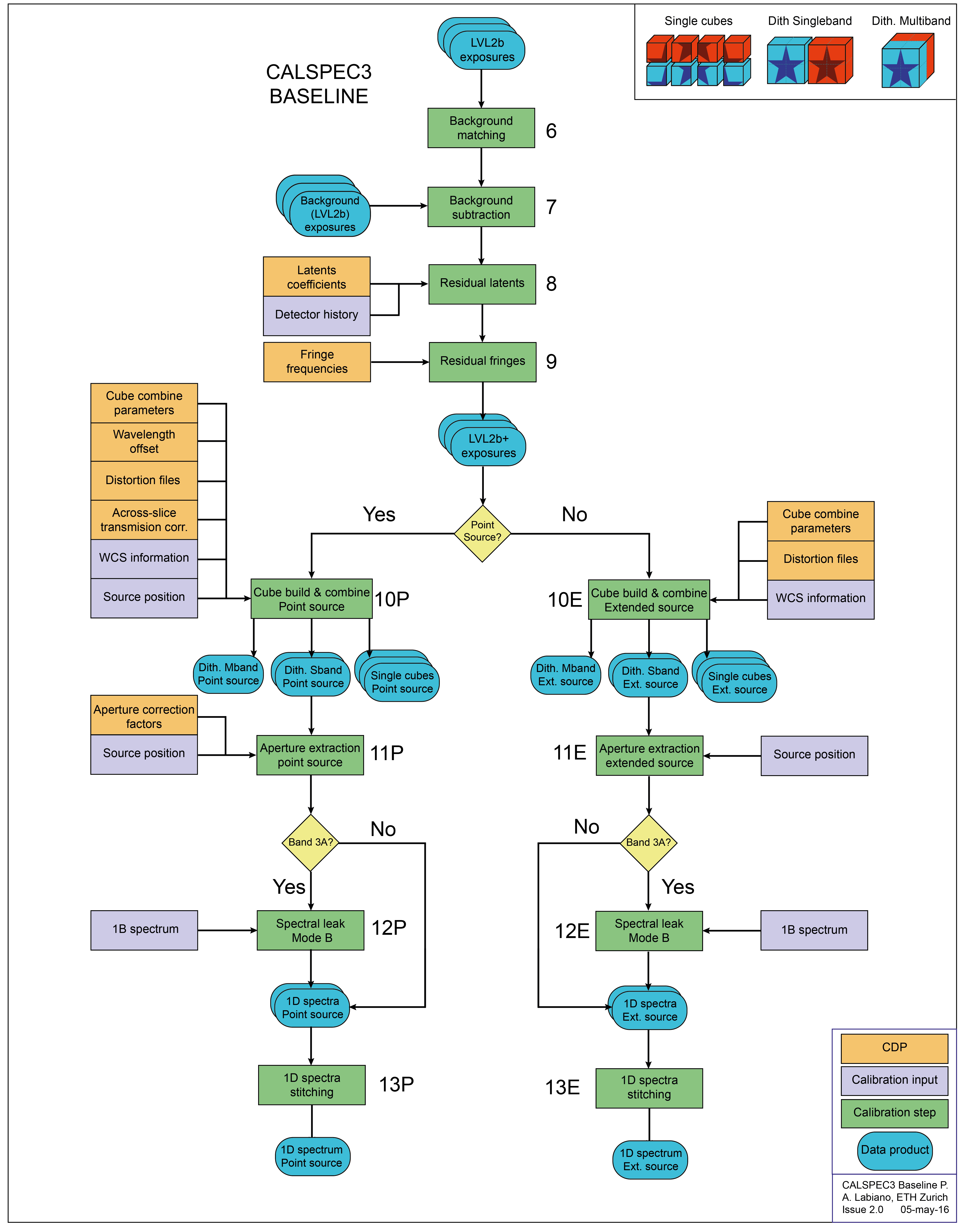 11
[Speaker Notes: Details in Karl’s presentation]
Observing with the MRS - PSF
Model
IFU – Reconstruction      5.8 mm
Along-slice direction (a), the PSF is 
diffraction limited for l > 8 mm 

Across-slice direction (b) diffraction 
limited except for subband1C
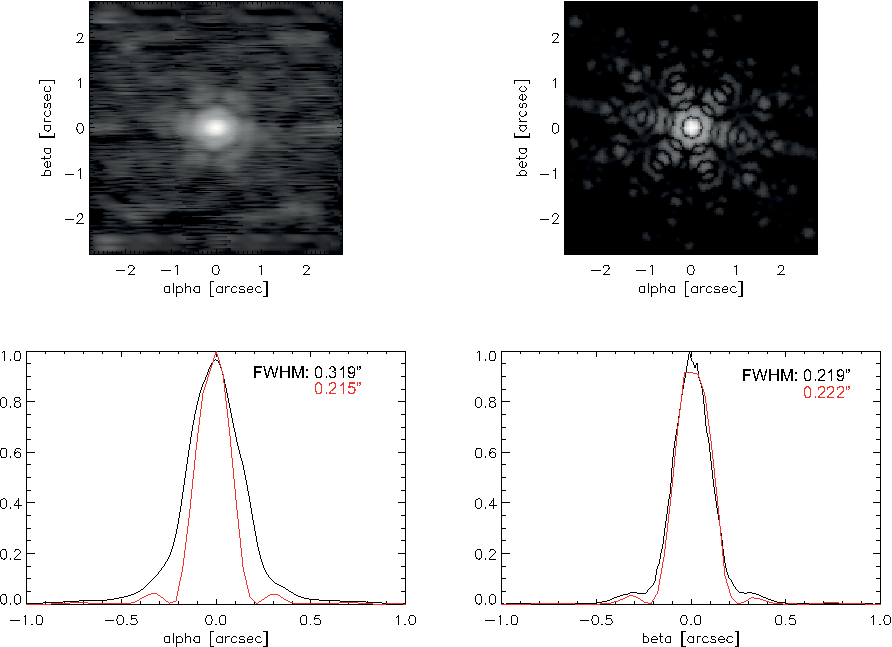 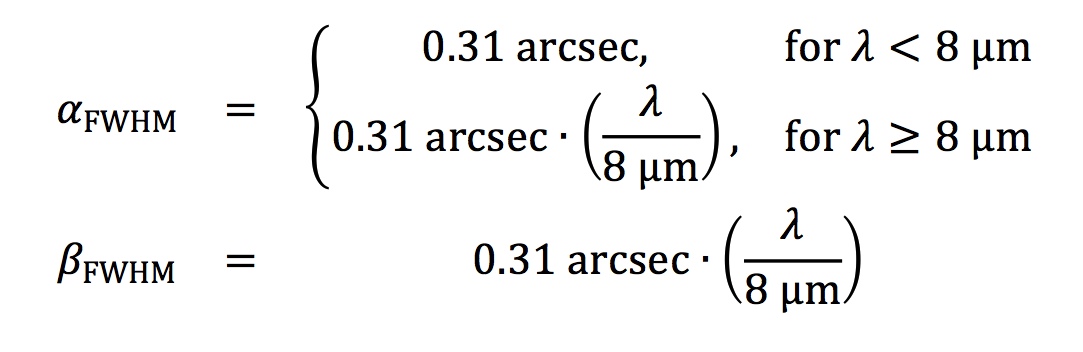 12
[Speaker Notes: Glauser+15]
Observing with the MRS – Resolving power
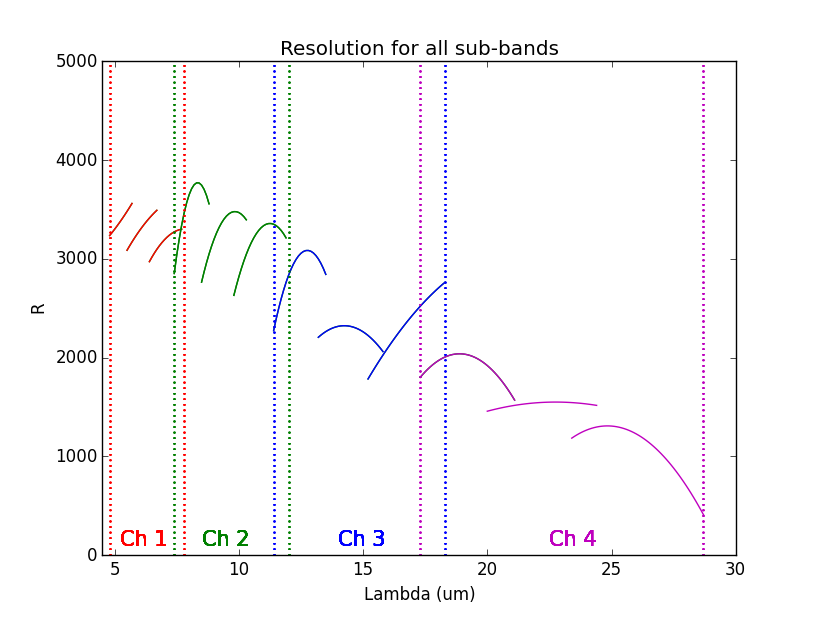 Ravg~3500 Ch. 1 

Ravg~3000 Ch. 2

Ravg~2600 Ch. 3 

Ravg~1600 Ch. 4
13
[Speaker Notes: Labiano+16]
Observing with the MRS – Sensitivity
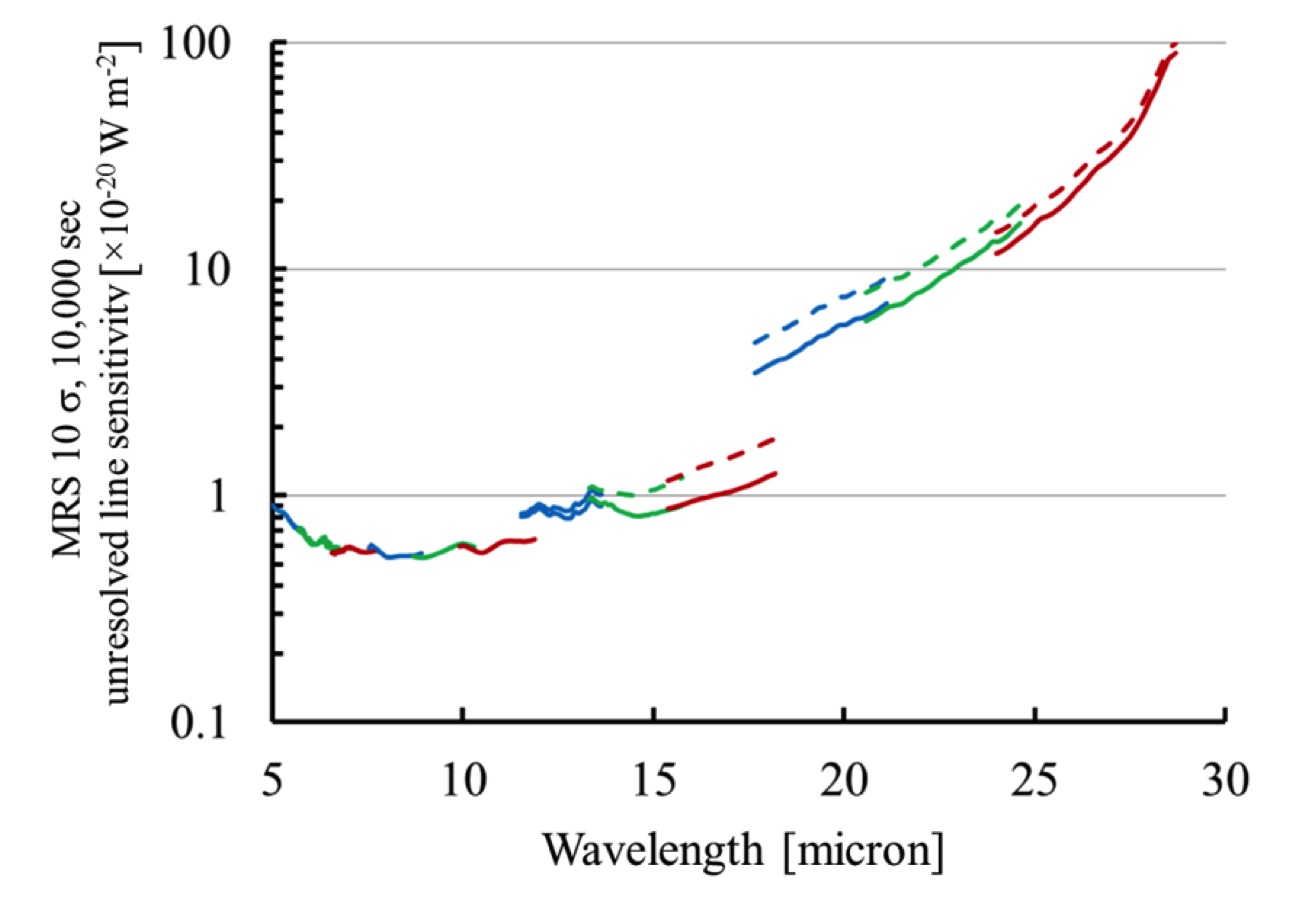 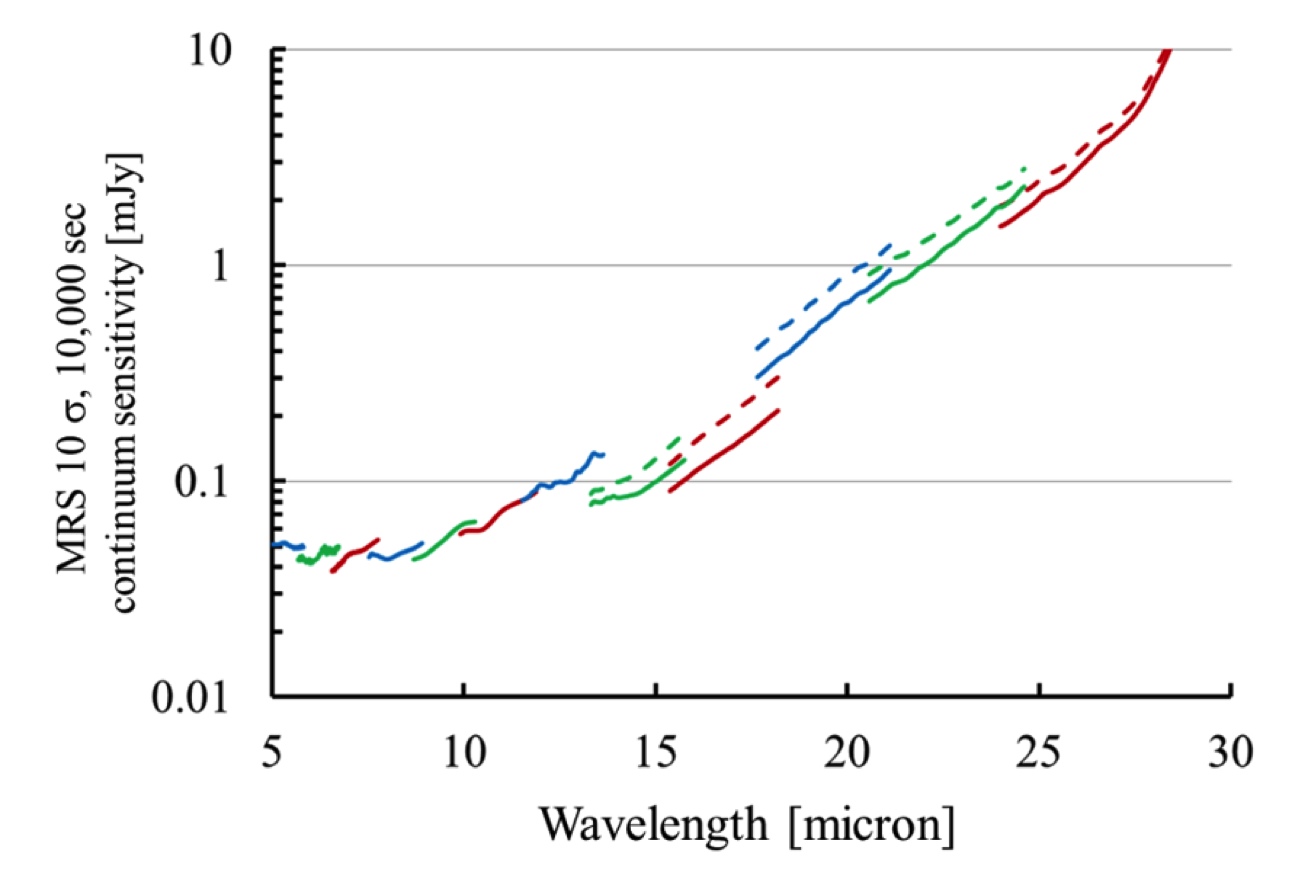 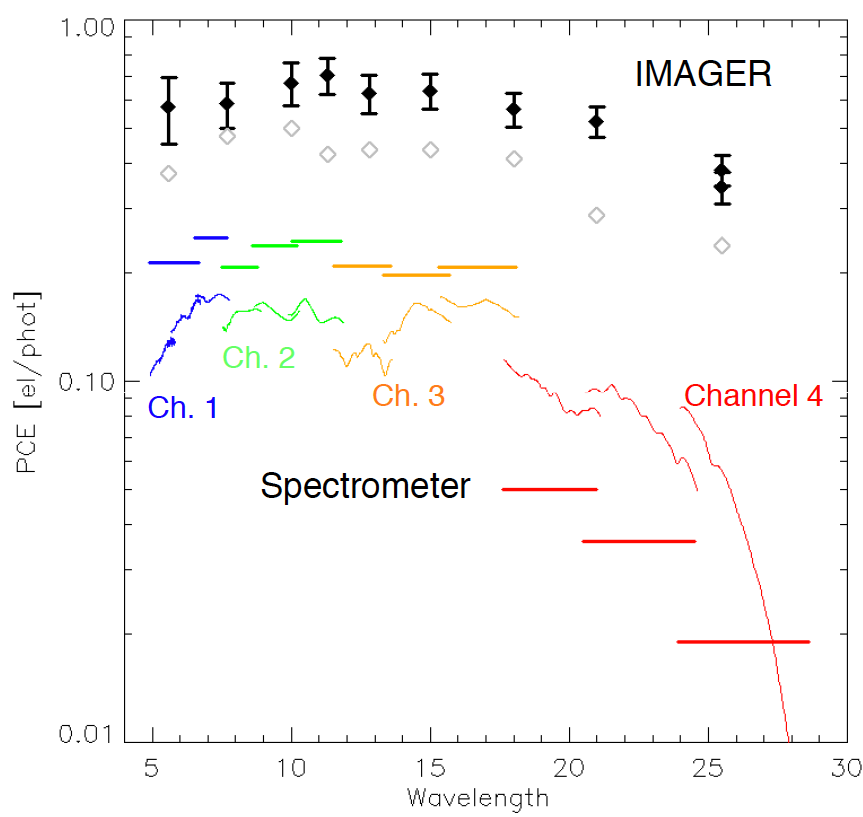 Currently updating it!
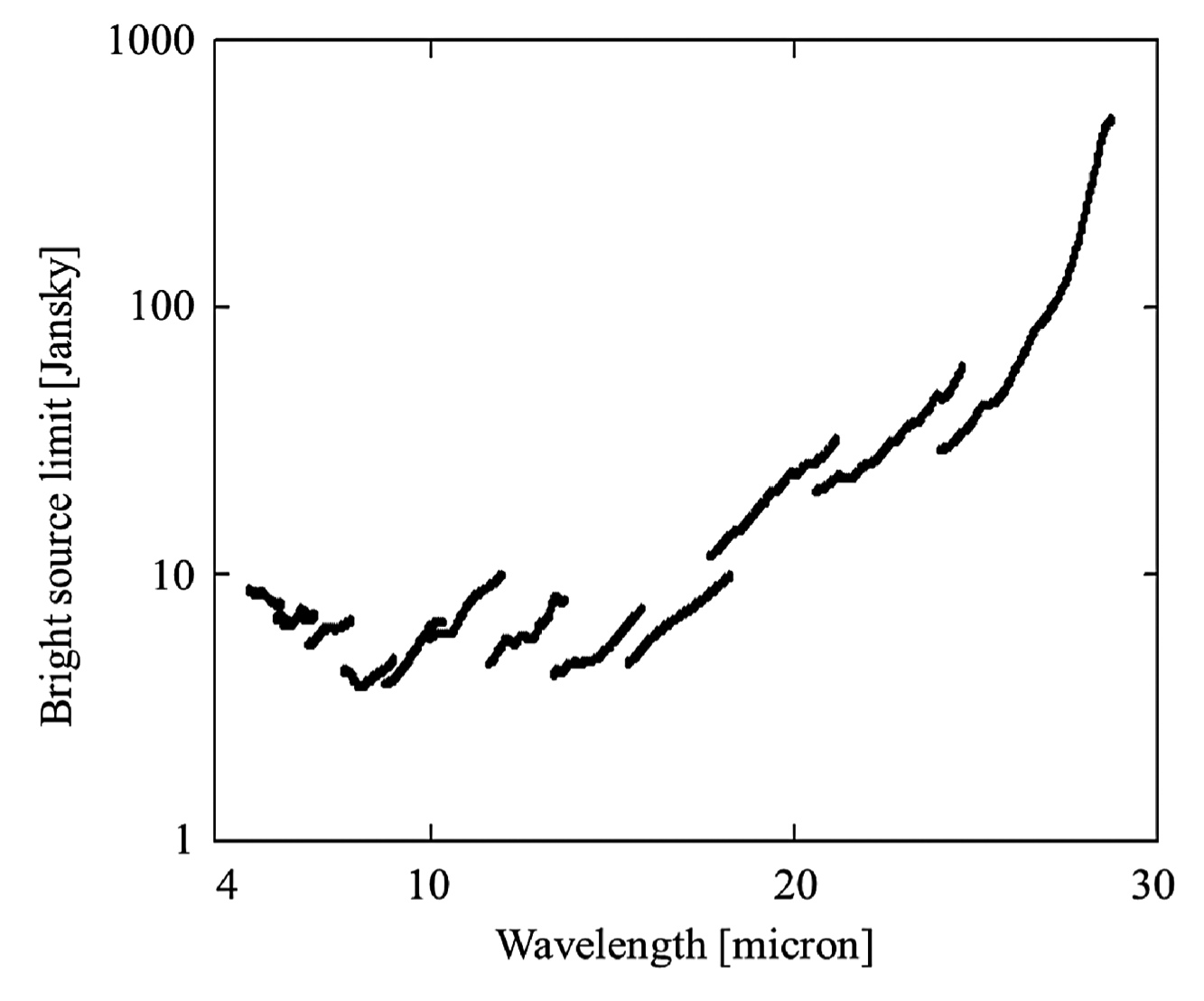 14
[Speaker Notes: George & Alistair reviewing sensitivities]
Observing with the MRS – Dithers
Patterns available to optimize each channel (ch1 = all), and in “extended source pattern”: minimum offsets to achieve ideal sampling (instead of a,b based).
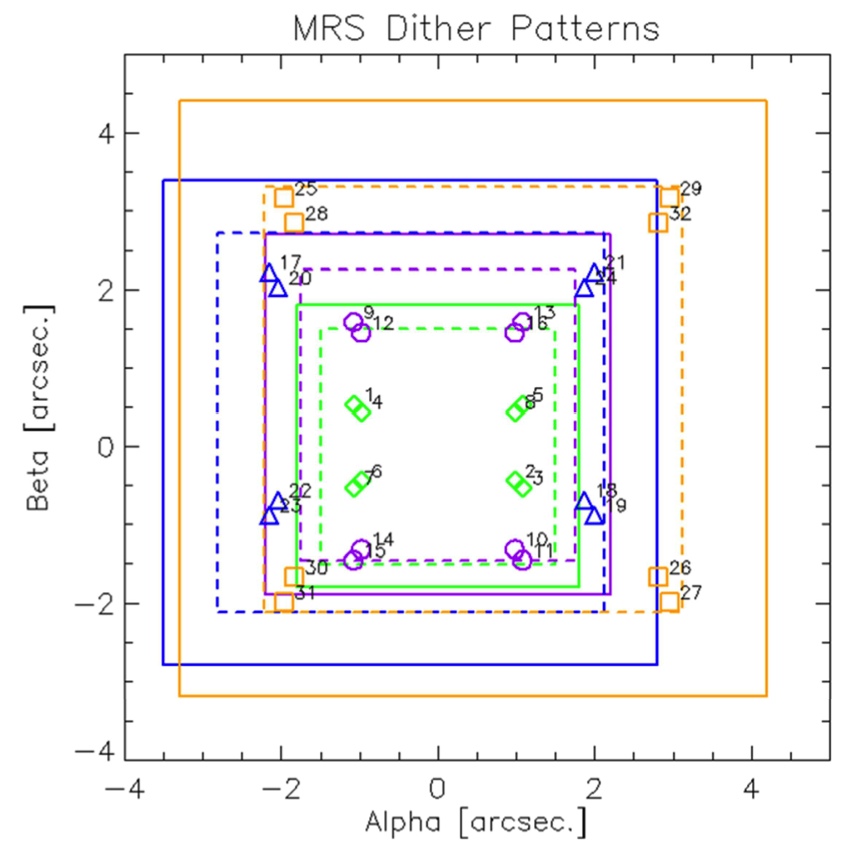 2-pt dither pattern: “large” offset, designed to achieve 1/2 integer sampling. For reasonable sampling in all channels.

4-pt dither pattern: includes additional “short” offsets to mitigate some sampling issues due to optical distortions. For best sampling in all bands.
15
[Speaker Notes: Glasse&Glauser 15
Ops Doc]
MRS-Imager Simultaneous Observations (SIMO)
[≠ parallel]
Imager has better PSF and larger FoV -> We can refine the MRS astrometry!

Very useful for dithers, mosaics, and deep observations: 
	Combine cubes of faint or undetected sources from different visits
	Mosaics of diffuse emission 
	Serendipitous discovery of asteroids.

Extra data for only 30 seconds per filter!
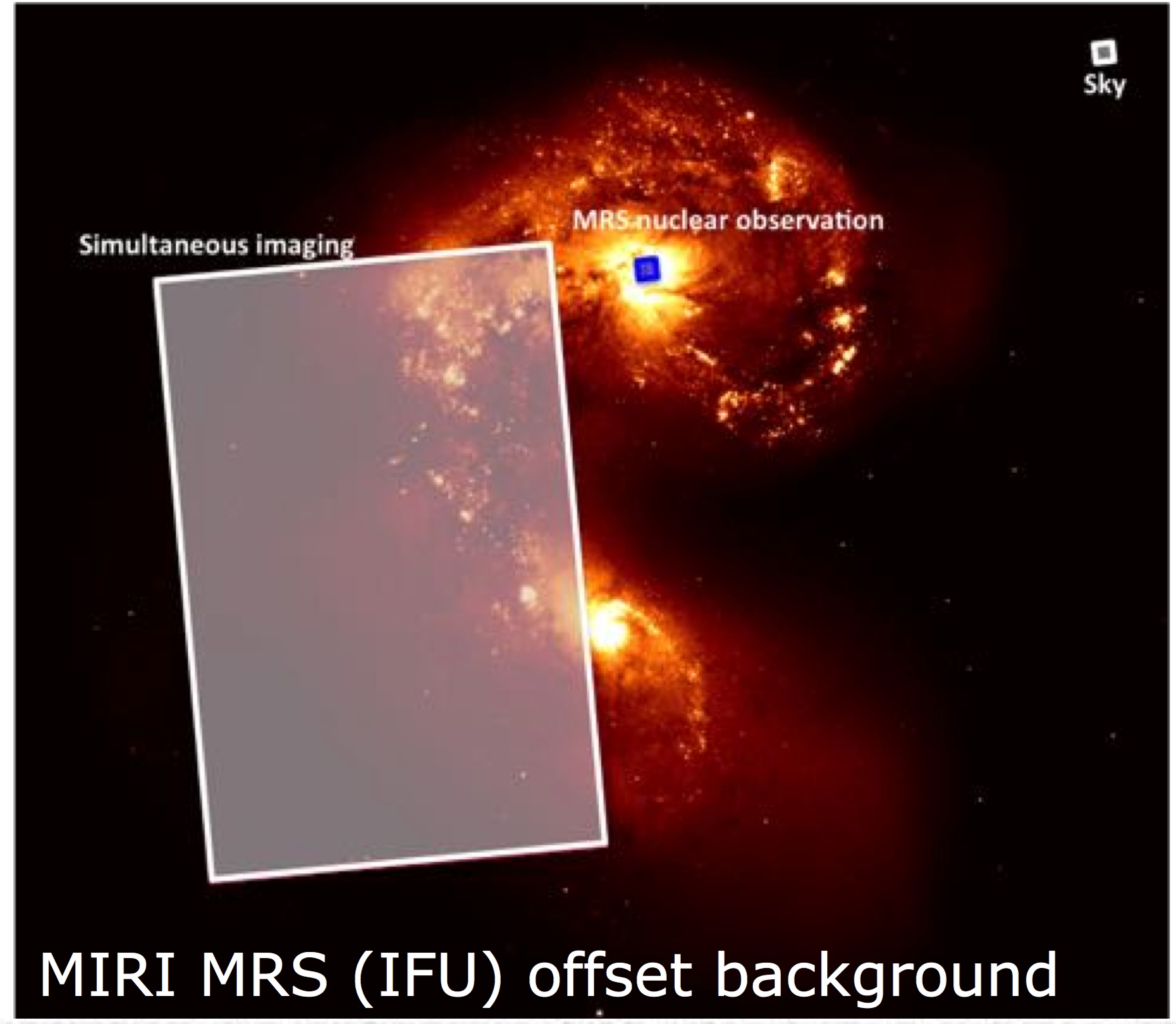 16
Image: STScI
[Speaker Notes: Are overheads TBC?
More details on Macarena and Alistair talks]
Final thoughts
First IFS for mid-IR in space.

Extremely well characterized instrument.

MRS will meet all of its (your!) scientific objectives as part of JWST.
PASP+SPIE papers, and ask us!
17
[Speaker Notes: (all effects and distortions are corrected to a <5% level)
Mostly diffraction limited
Improving calibrations (even more)]